Ліхеноіндикація   екологічного 
стану повітря
Автор:
Ахременко  Вікторія Олександрівна
учениця 9 класу Ольгинської  ЗОШ І-ІІІ ст.
c.м.т.Ольгинка,  Волноваський район,
Донецька обл.
Науковий керівник:
Писаренко Віра Анатолівна
учитель біології
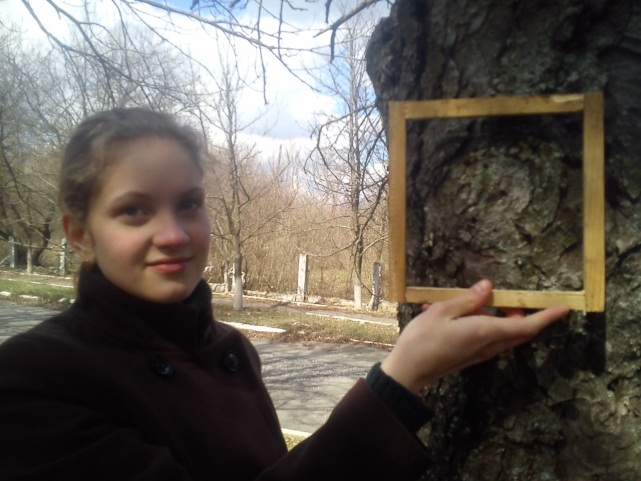 Предмет дослідження: ліхеноіндикація як перспективний метод біоіндикації стану повітря.

Мета дослідження:
виявити ефективність методу ліхеноіндикації; визначити рівень забруднення повітря кислотними оксидами; вивчити видовий склад лишайників нашої місцевості.

Дослідницькі завдання:
• порівняти кількість видів лишайників на досліджених ділянках; 
• узагальнити дані про чутливість лишайників  до дії факторів середовища;
• користуючись методом ліхеноіндикаційних процесів, визначити рівень забруднення повітря досліджених ділянок.
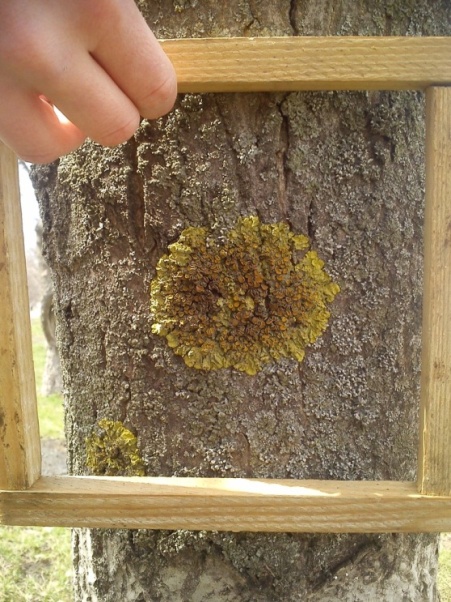 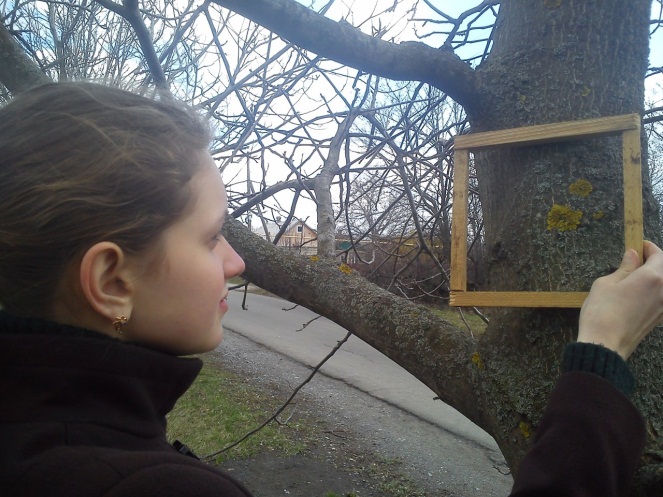 Біоіндикаціоний метод дозволяє:

Забезпечити постійну оцінку екологічних умов і проявити поточний стан середовища існування людини

Встановити причини негативного впливу на природні середовища,природні об’єкти, і передбачити збиток

Зробити прогноз зміни стану екологічної обстановки на найближчу та віддалену перспективу
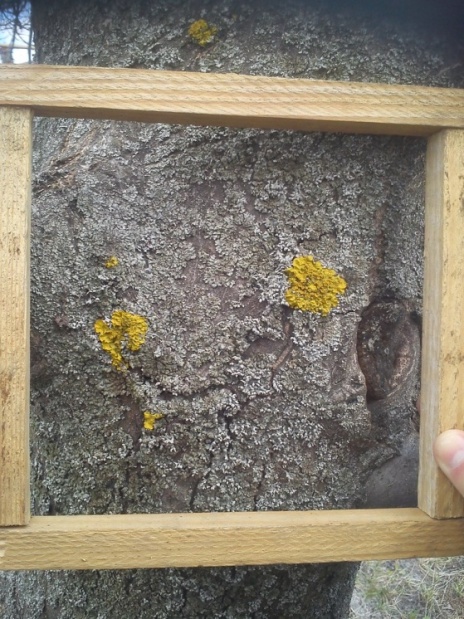 Тривалий час не могли пояснити, які саме фактори призводять до збіднення та навіть зникнення флори лишайників в містах. Впродовж останніх десятиліть було показано, що з компонентів забрудненого повітря на лишайники самий негативний вплив мають SO2 і CO2. Експериментально встановлено, що ці речовини уже в концентрації 0,08 – 0,10 мг на 1 м3 повітря починають негативно впливати на велику кількість лишайників: в хлоропластах водоростевих клітин з’являються бурі плями, починається деградація хлорофілу, плодові тіла лишайників хиріють. Концентрації SO2 і CO2, що дорівнює 0,5 мг/м3, згубна для всіх видів лишайників, що ростуть в природних ландшафтах.
Лишайники по різному реагують на забруднення повітря: деякі з них не виносять навіть щонайменшого забруднення і гинуть; інші, навпаки, живуть тільки в містах і інших населених пунктах, добре пристосувавшись до відповідних несприятливих антропогенних умов.  В свої тілах вони нагромаджують радіоактивні елементи урану – радію,актину, урану, торію. Вивчивши цю властивість лишайників, можна використовувати їх для загальної оцінки ступеня забруднення навколишнього середовища, особливо атмосферного повітря. На цій основі став розвиватися особливий напрям індикаційної екології – ліхеноіндикація.
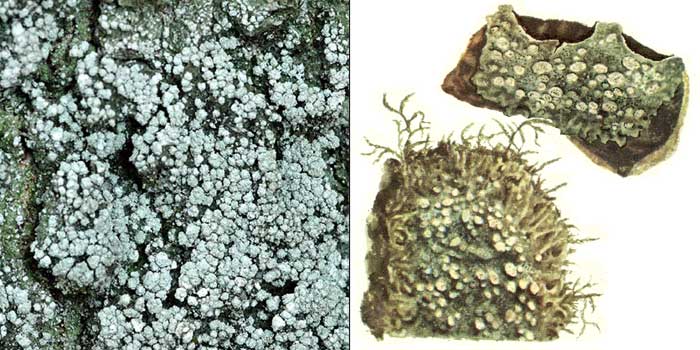 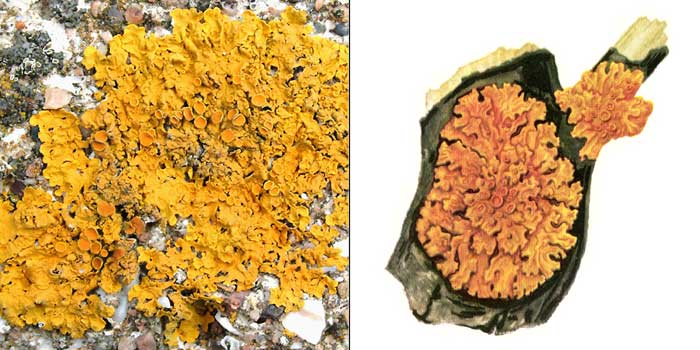 Пертузарія
Ксанторія
Карта нашої місцевості с точками дослідження 
(відстань між ними 300 метрів),починаючи від джерела забруднення – Вапняного заводу
11
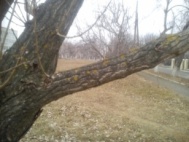 9
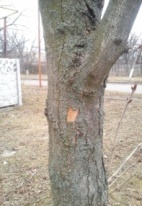 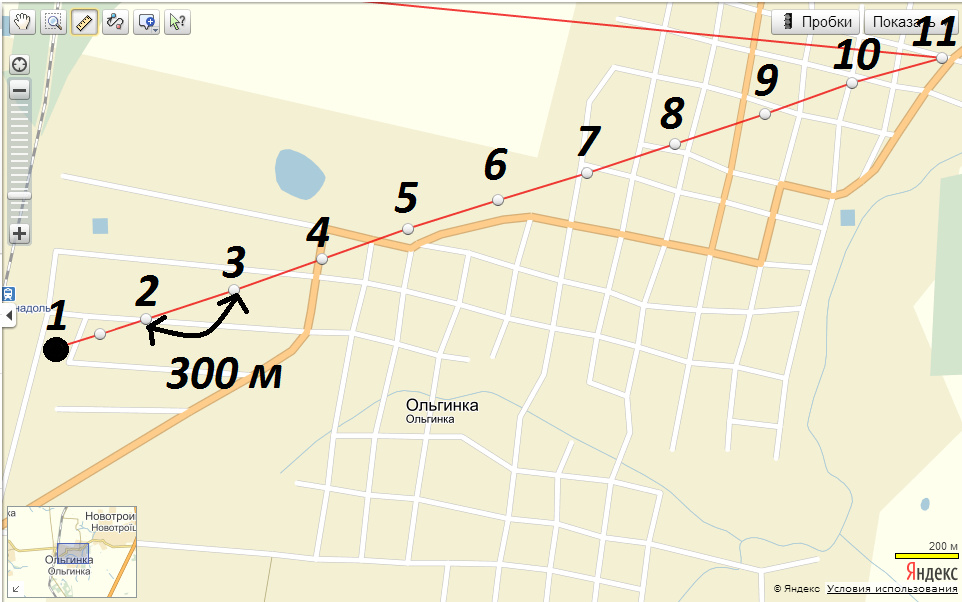 7
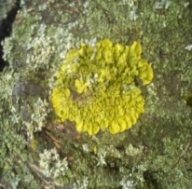 5
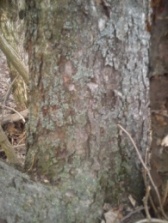 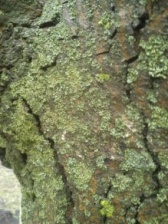 10
3
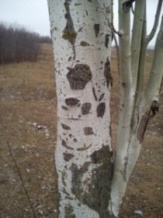 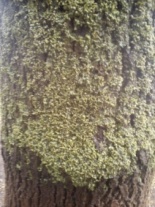 8
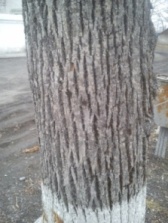 1
6
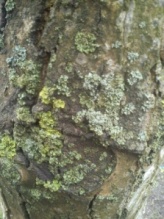 4
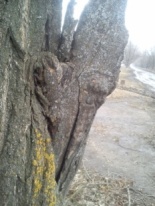 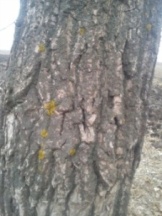 2
Зустріваність лишайників на території  селища Ольгинка
Карта місцевості з точками дослідження
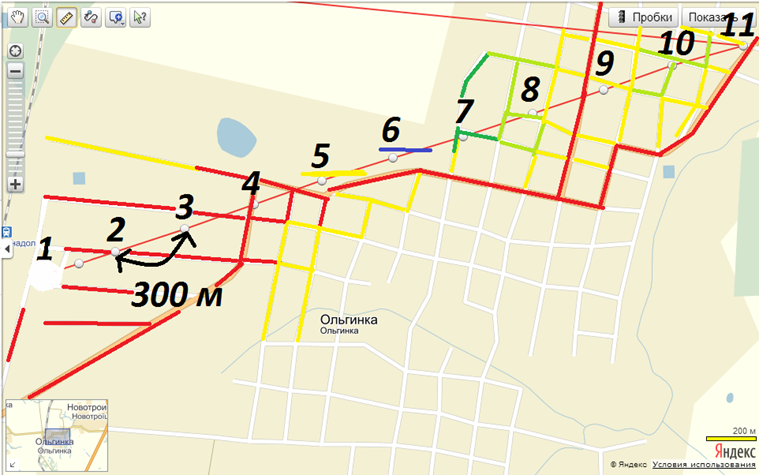 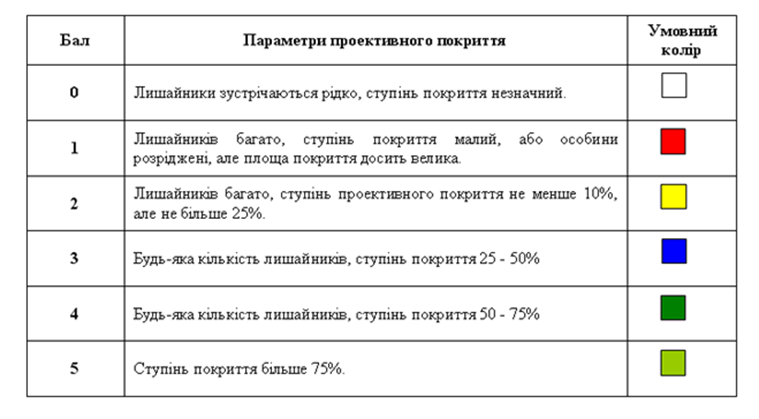 Інформація про середнє проективне покриття
Rділ - результат загального покриття для дослідженої ділянки,
Sn – сумарна площа покриття вимірювання ділянки,
n – кількість вимірювань проективного покриття лишайників на деревах, збільшена вдвоє (бо вимірювання проводилися з обох боків дерева).
Графік загального покриття досліджених ділянок
Висновки:
Провівши дослідження можна сказати,що повітря сильно забруднене біля заводу, кількість SO2 і CO2 в повітрі перевищує 0,3мг/м3 (лишайникова «пустеля»), а при віддаленні від джерела забруднення повітря забруднене помірно, кількість  SO2 і CO2  коливається між 0,05 – 0,2 мг/м3 
 Існує пряма залежність чисельності видового складу лишайників від забруднення атмосфери. Чим ближче до джерела забруднення, тим слань лишайників стає товщою, компактною, твердою і зморшкуватою.
 Лишайники, що ростуть біля Вапняного заводу та біля доріг,мають малу площу покриття
 Ліхеноіндикація - один з найважливіших і корисних методів екологічного моніторингу стану повітря